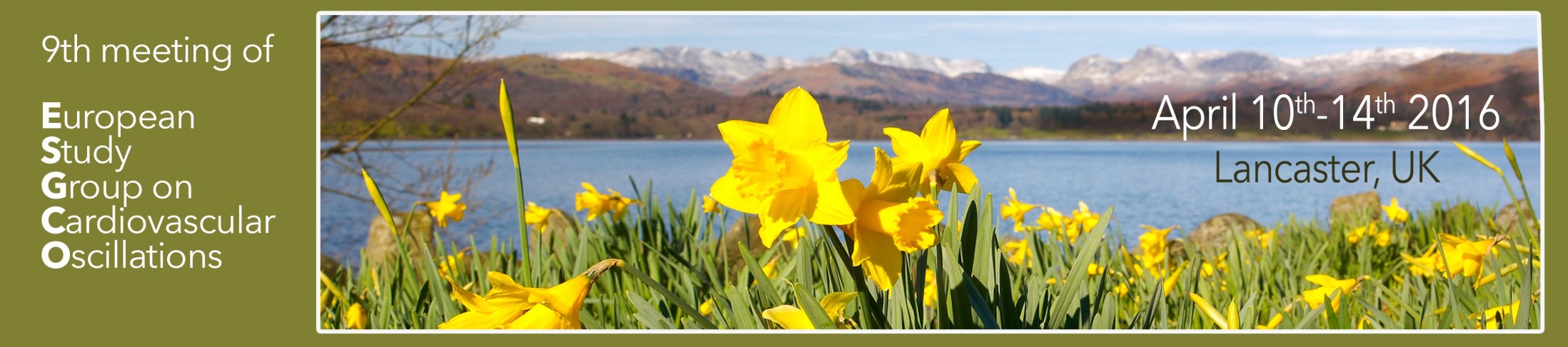 Asymmetry in heart rate and blood pressure manifested in the head-up tilt test
Danuta Makowiec,  Gdańsk University, Poland
Beata Graff, Medical University of Gdańsk, Poland
Dorota Wejer , Gdańsk University, Poland
Zbigniew R. Struzik, RIKEN Brain Science Institute, Japan, The University of Tokyo,  Japan
S20: Dirk Cysarz: 
Analysis of short and nonstationary cardiovascular time series
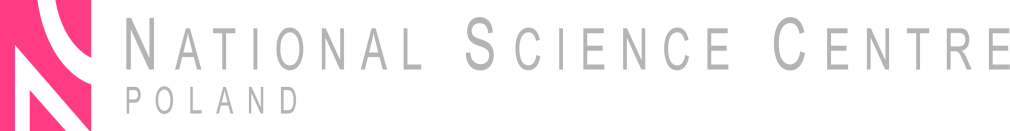 1
UMO-2012/06/M/ST2/00480
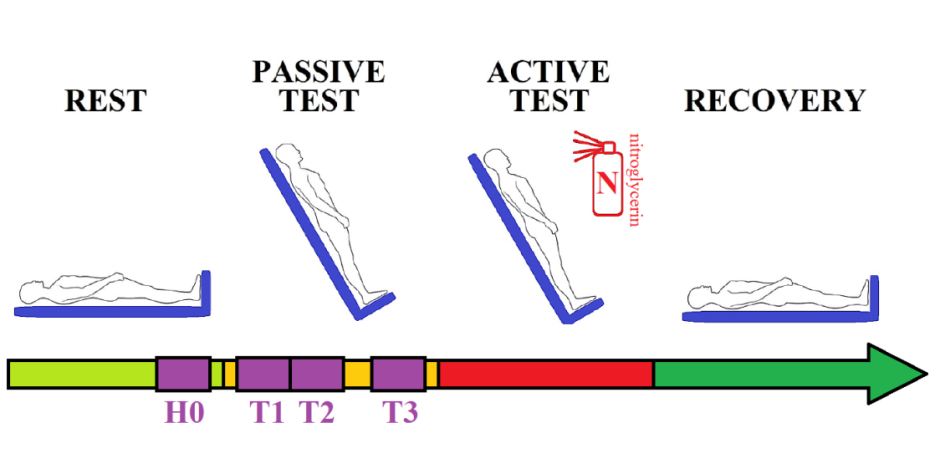 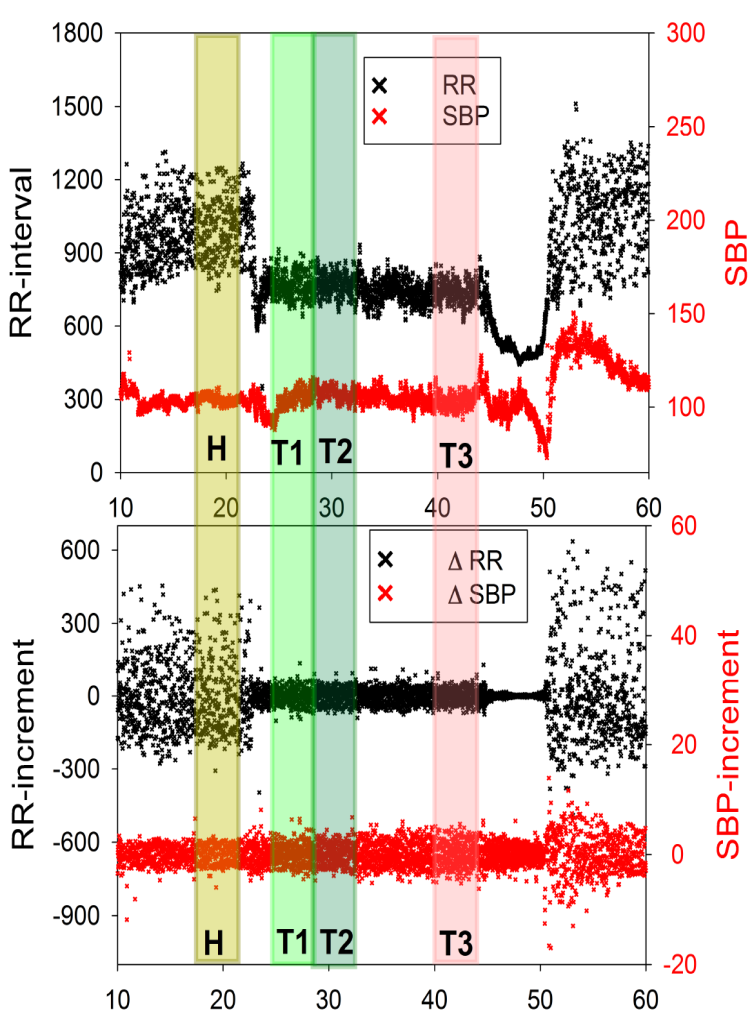 Head-up tilt test under paced breathing 
with activity part stimulated by nitroglycerin
Time windows: H0,T1,T2,T3
each consists of 300 points
Methods: Studied signals
2
Let
denote a change between subsequent  values i and i-1 of  RR-intervals
denote a change between subsequent  values i and i-1  of  systolic blood pressure
Generalized Porta Index (GPI)
Multistructure Index (MI)
total of  p(acceleration)q
--------------------------------
total of  p(any change) q
total of  deceleration q
--------------------------------
total of  (any change) q
total of  (rises in SBP) q
--------------------------------
total of  (any change) q
total of  p(falls in SBP)q
---------------------------------------
total of  p(any change in SBP) q
decelerations and accelerations are compared  according to their sizes
decelerations and accelerations are compared   according to their probability of occurrence
Methods: Indices of asymmetry: GPI and MI
3
Typical distributions of  ΔRR or ΔSBP are sharply peaked around the zero. 

Therefore, 
the smallest increments are usually the most probable events, 
and 
the largest changes coincide with the least probable events.   

As a consequence, the functions GPI(q) and MI(q) are to some degree related to each other.
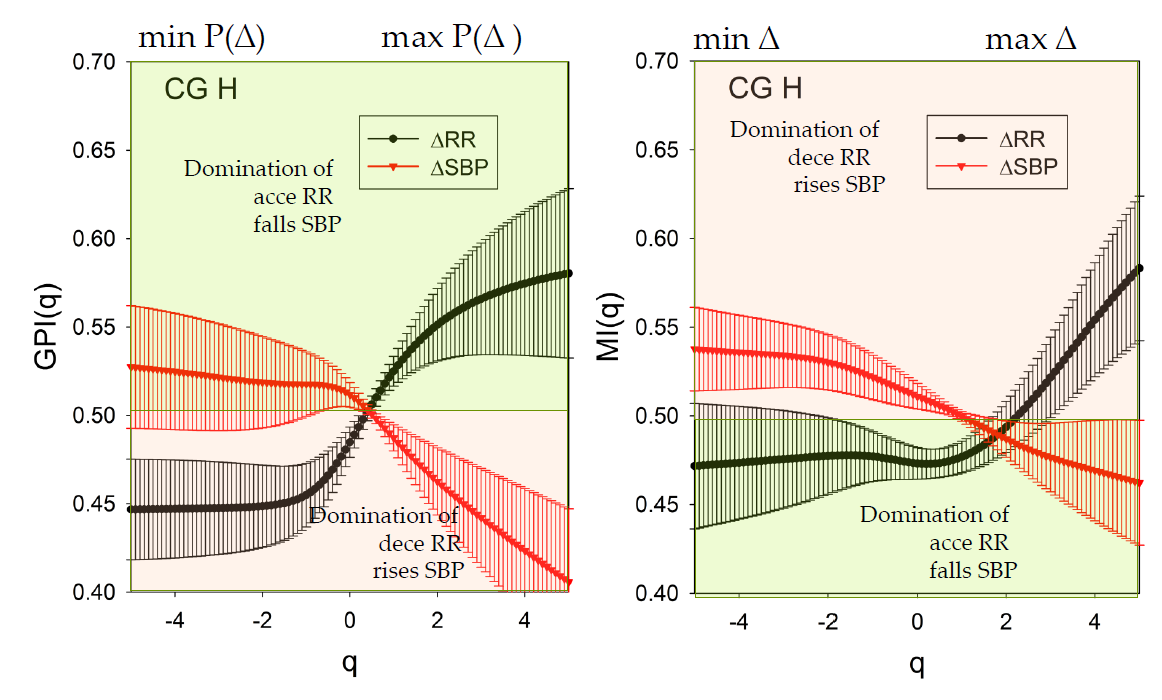 Cardiovascular homeostasis  is  maintained:
RR:   by more frequent  small decelerations  balanced by larger accelerations  but occurring rarely.
SBP:   more frequent  small rises balanced by larger falls  but occurring rarely.
Results: the rest state (H0) for healthy people
4
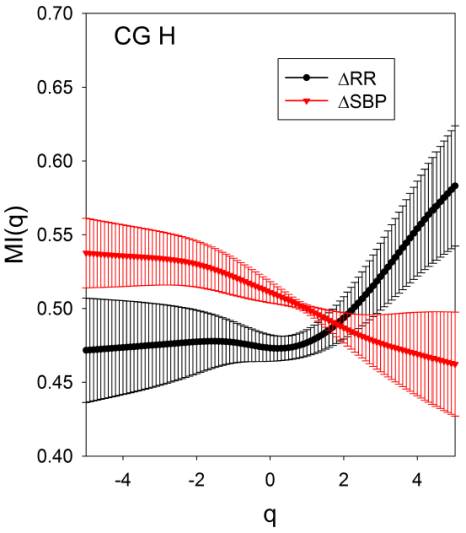 Healthy people
Vasovagal patients
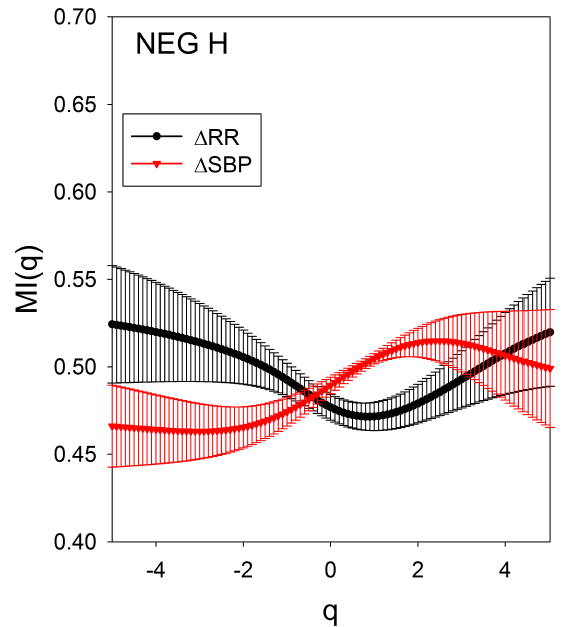 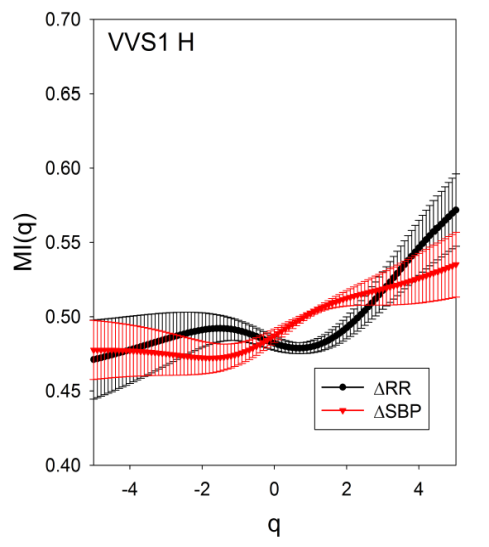 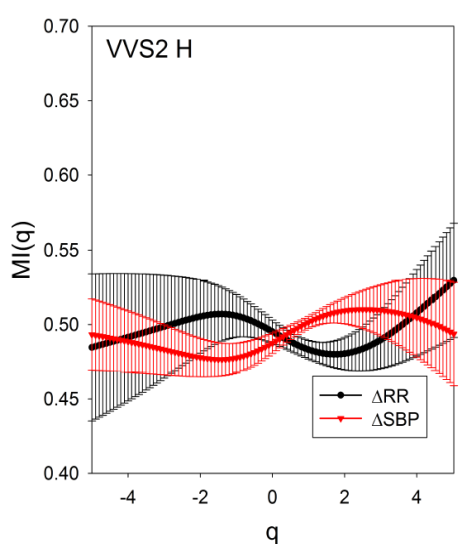 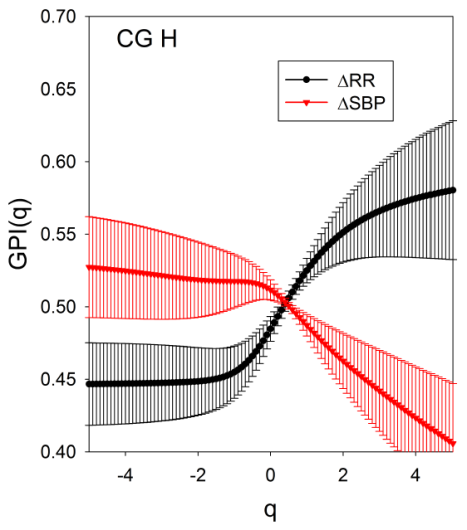 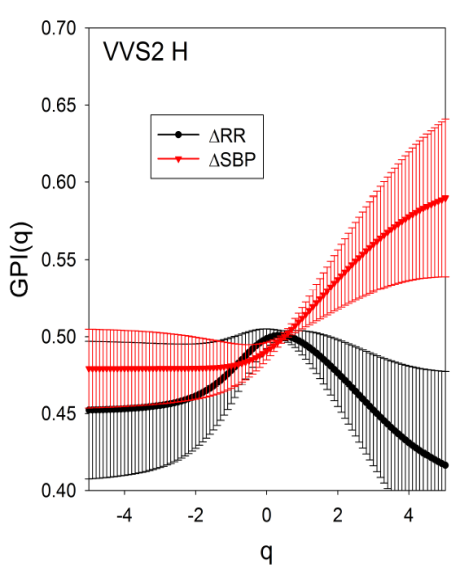 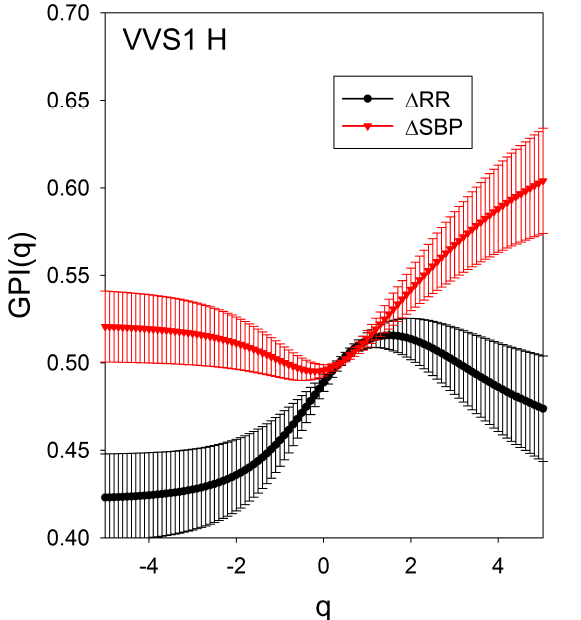 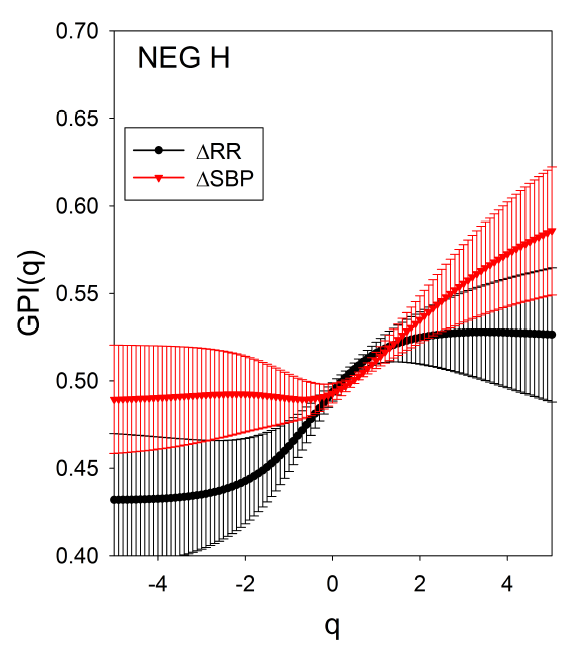 Results: the rest state (H0) for vasovagal patients
5
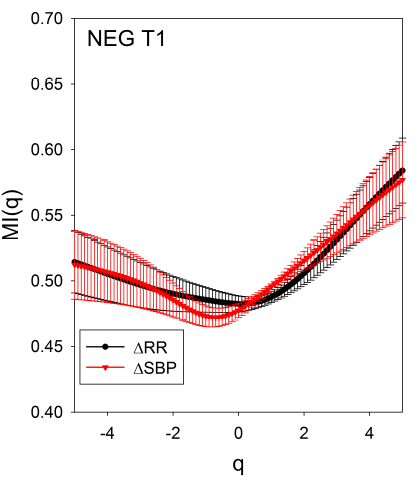 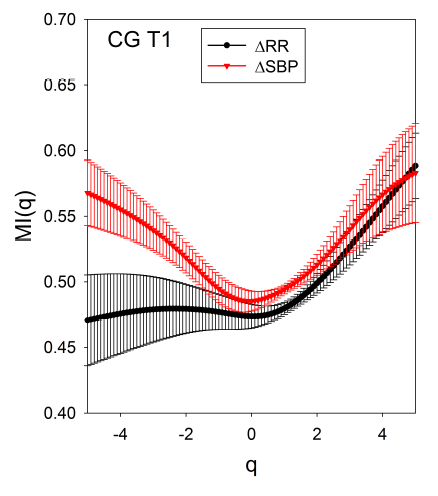 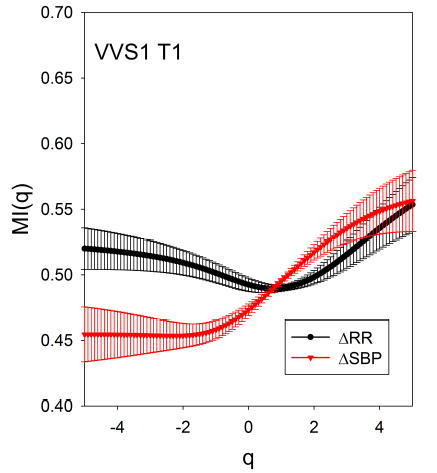 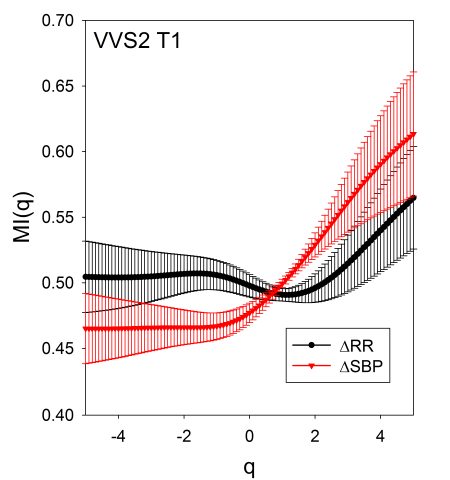 MI differentiates  slow versus fast dynamics
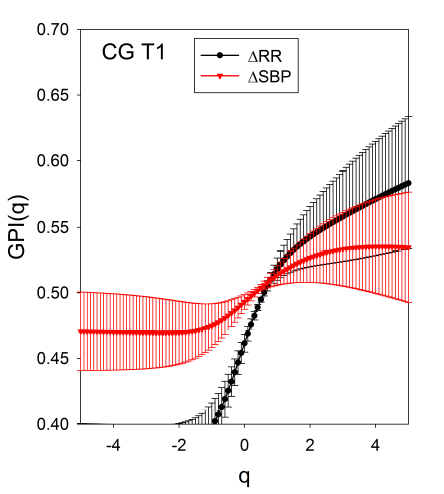 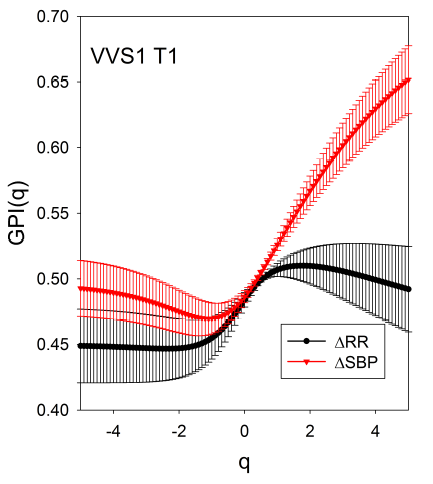 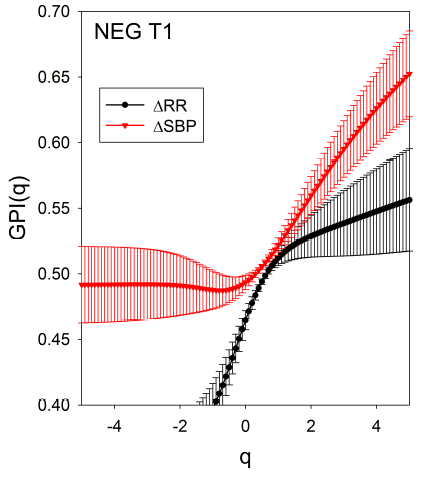 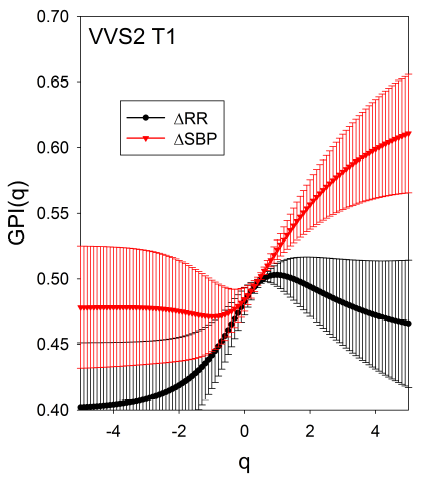 GPI differentiates  typical  versus rare events
Results: the tilt  state T1 – early tilt
6
Thank you
Although to some extent consistent, the relationship between  GPI(q) and  MI(q)  is not straightforward and captures distinct non-linear dependency and possibly reveals compensatory mechanisms interacting through sizes and probabilities of events 

In particular, it indicates at fundamental differences in cardiovascular regulatory systems between healthy people and vasovagal patients.
Method limitations:
	3 ≤ RR(i) ≤   200 ms in the case of H0 window
	3 ≤  RR(i) ≤  100 ms in T1, T2 and T3 windows
	0.2 ≤ SBP(i) ≤  10 mmHg in all time windows
Makowiec D, Graff B, Miklaszewski W, Wejer D, Kaczkowska A, Budrejko S, Struzik ZR ( 2015 ) Generalised heart rate statistics reveal neurally mediated homeostasis transients EPL 110(2)  28002.
 Makowiec D, Graff B, Struzik ZR  (2016)  Multistructure index characterisation of heart rate and systolic   blood pressure reveals precursory signs of syncope.  Phys.Rev.E, under consideration.
Discussion : summary and method limitations
7